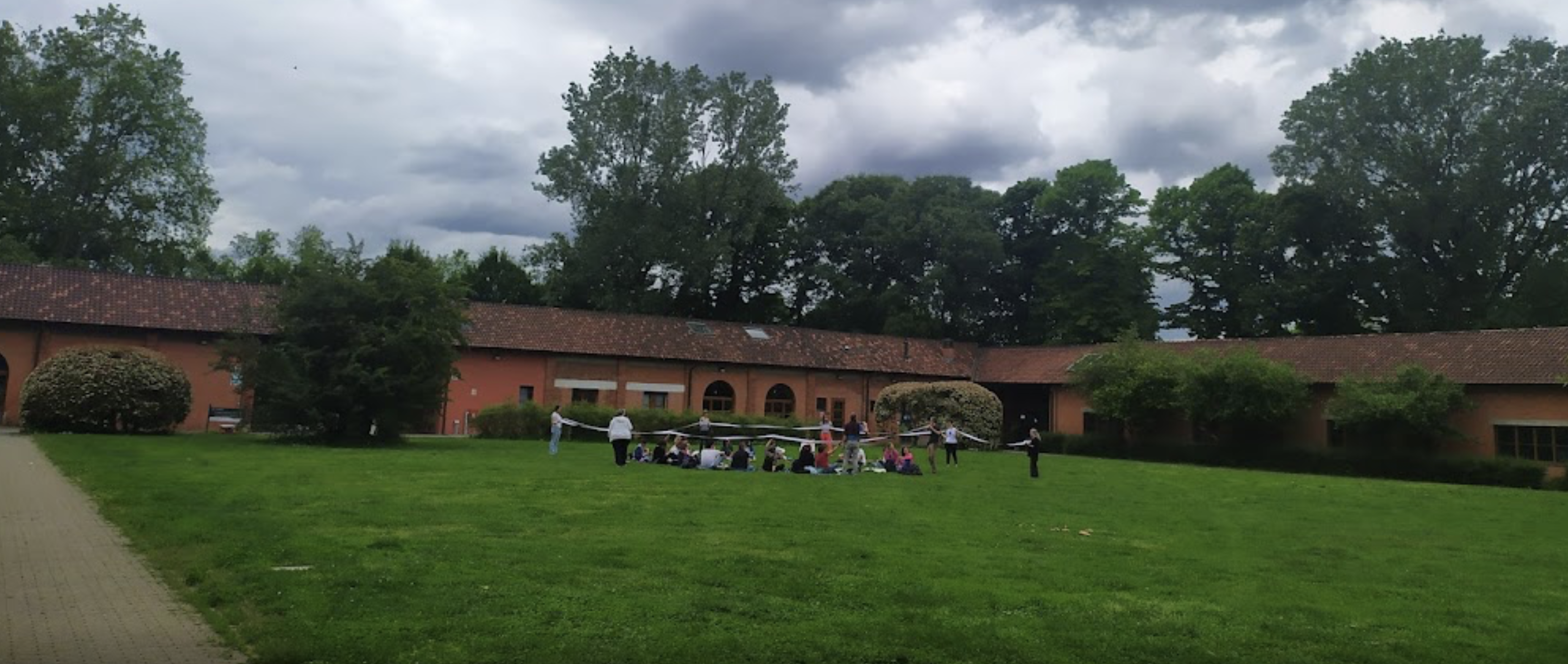 Lezione al Parco Nord Milano 
Sede Cascina Centro Parco 
Via Clerici 150
24 ottobre 2022 14,30-16,30
TRAM 31, FERMATA BICOCCA M5 (DIREZIONE CINISELLO)
6 FERMATE, 4 MIN «ON FOOT»
RITROVO VIA GIAN CARLO CLERICI 150 20099 SESTO SAN GIOVANNI
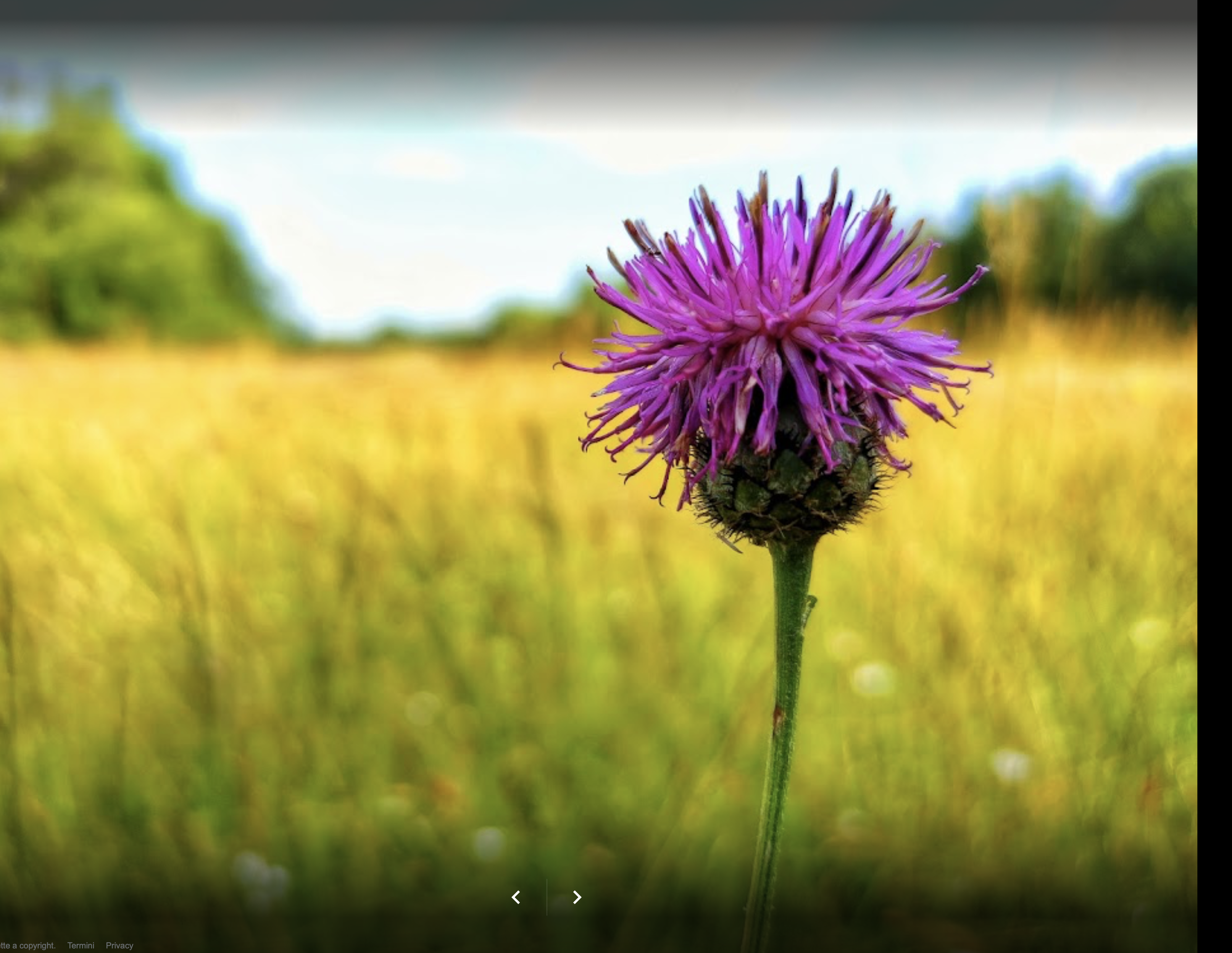 COME SI GESTISCE UN PARCO CITTADINO

PROGETTI DI BIODIVESITA’

PROGETTTI DI CONSERVAZIONE 

PROGETTI DI NUTRACEUTICA